Handbook on Accounting for Global Value Chains - UPDATEExtended National Accounts and Integrated Business Statistics
Ronald Jansen, Michael Connolly, André Loranger
 UNSD Expert Group on International Trade and Economic Globalizatiuon
AEG on National Accounts 
December 2017
01/12/2017
United Nations Statistics Division
Slide 1
Statistical Community
WTO / Pascal Lamy 
Made in the World initiative
Global Forum
Goods for Processing
Abroad
FOC group
2008 SNA
Impact on SNA
ITEGS Expert Group
OECD/WTO TiVA
BPM6
FSB Data Gap
2000
2008
2011
2016
2013
WIOD
Global Value Chain research
Financial Crisis
Making GVCs work for Development
World KLEMS
EU / LA KLEMS
G20: GVCs – OECD/ World Bank
GVC in Post-crisis World
GVCs: Aid for Trade
Research Community
Expert Group on ITEGS
Mandate received from the Statistical Commission in March 2015 to prepare a Handbook on the measurement framework for international trade and economic globalization
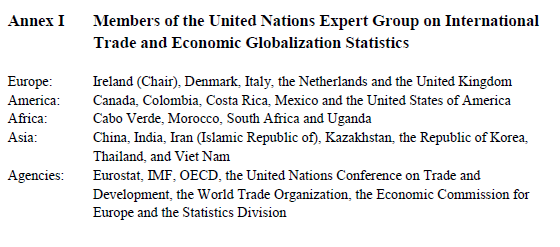 3
Expert Group on ITEGS
Mandate received from the Statistical Commission in March 2015 to prepare a Handbook on the measurement framework for international trade and economic globalization

Editor – Steve Landefeld, former Director of US BEA

Additional Experts –
Dale Jorgenson (KLEMS), Gary Gereffi (GVCs), Tim Sturgeon (GVCs), Stacey Frederick (GVCs), World Bank (GVCs)

Meetings – 
January 2016, New York 
November 2016, New York
6-8 June 2017, Luxembourg
4
Handbook on ITEGS
High-level overview of how economic statistics can be made more accurate and relevant in measuring the effects of globalization in national accounts and business statistics
Better inform public policies and business decisions on 
growth and productivity, 
domestic and foreign share of value added in trade, 
domestic and foreign labor and capital used in the trade
Provide a national perspective on globalization based on a GVC model 
Specific GVC industries in a multi-country supply chain of goods, value adding services and institutional arrangements
Linking trade and business statistics
5
Five Parts of the Handbook
Policy, Business and Statistical Motivation
General Statistical Framework
Global Value Chain approach
Integrated Business, Trade and Investment Statistics
Application of the measurement framework
Slide 6
General Statistical Framework
Chapter 2:	Overview of the Framework
Chapter 3: 	Extended Supply and Use Tables (TiVA)
Chapter 4: 	Extended Productivity (KLEMS) Accounts
Chapter 5: 	Extended Environmental-Economic Accounts 
Chapter 6: 	Extended Capital and Financial Accounts
Chapter 7: 	Conceptual issues of Global Enterprise perspective
Chapter 8: 	Special Accounting Topics
Slide 7
Global Value Chain Approach
Chapter 9: 	Global Value Chain Satellite Account
GVC Template 

Chapter 10: 	GVC Industry Modules and their Application 
NA Automotive
Morocco Automotive
Costa Rica electronics and medical devices
Vietnam electronics and apparel
Slide 8
Integrated Business, Trade and Investment Statistics, and the applications
Part IV
Chapter 11: 	Firm heterogeneity related to globalisation
Micro-data linking
Business Functions
Chapter 12: 	Bilateral asymmetries, Global Groups Register and data sharing
Part V
Chapter 13: 	Public policy use of the Extended Accounts
Chapter 14:	Research Agenda
Slide 9
Global Value Chains case studies
Central Framework for Handbook 

Ch 9 Global Value Chain – Satellite Account 
Example: Automotive GVC in North America
Slide 10
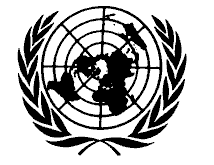 Global Value Chain (GVC) Model
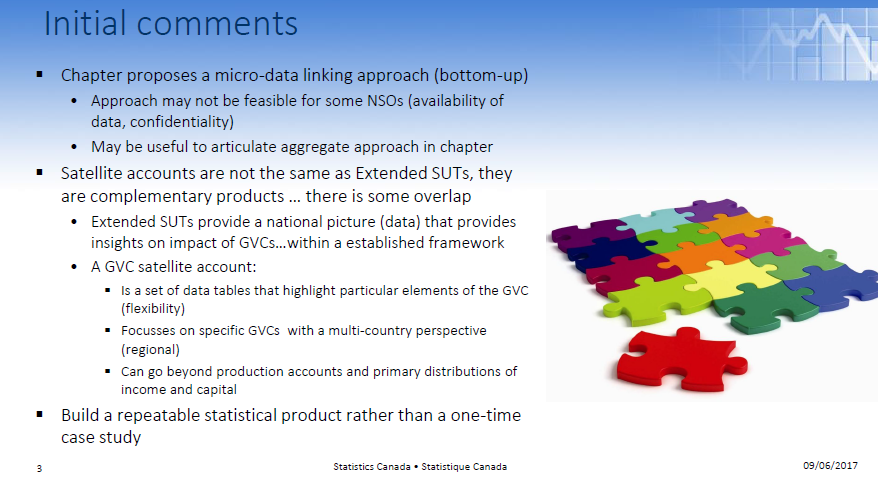 The GVC  framework describes the structure, dynamics and relationships among stakeholders in GVCs

Four dimensions
Business Functions
Geography
Governance
Institutional context
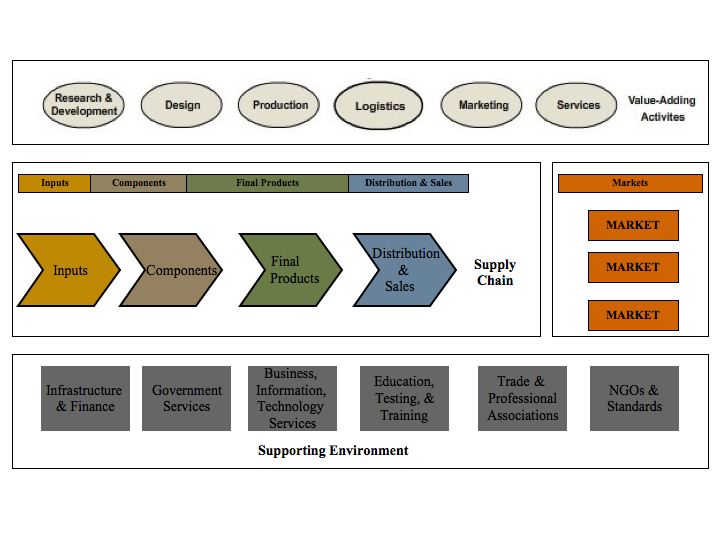 11
11
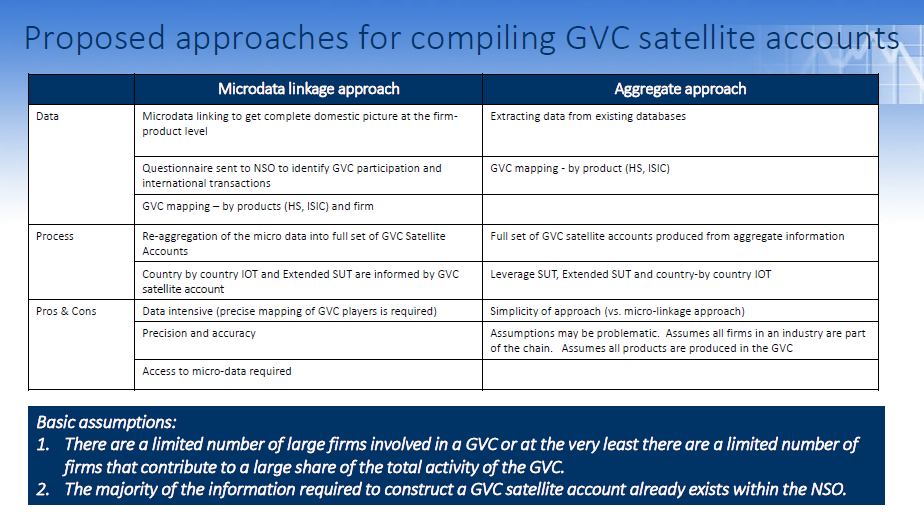 12
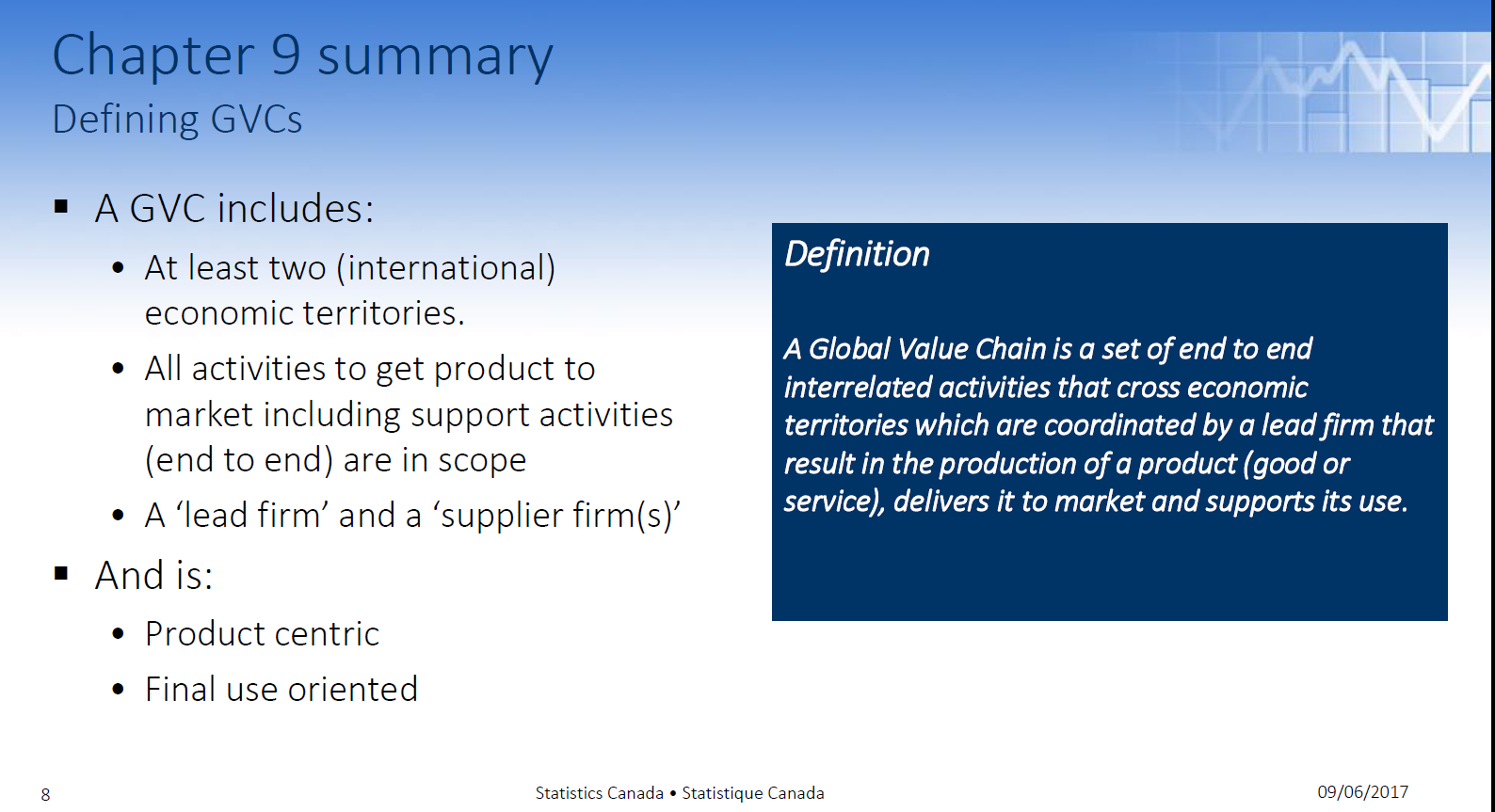 13
Articulating GVCs
A GVC SATELITE ACCOUNT
A set of tables that highlight particular elements of a GVC
Focusses on specific GVCs with a multi country perspective
Can go beyond production and primary distributions of income and capital
A bottom-up, micro data linking approach is proposed 

Aggregate or top down will also be included later

Similarity and differences with Extended SUTs is discussed
Extended SUTs provide a national picture that provide insight on the impact of GVCs within an established framework
14
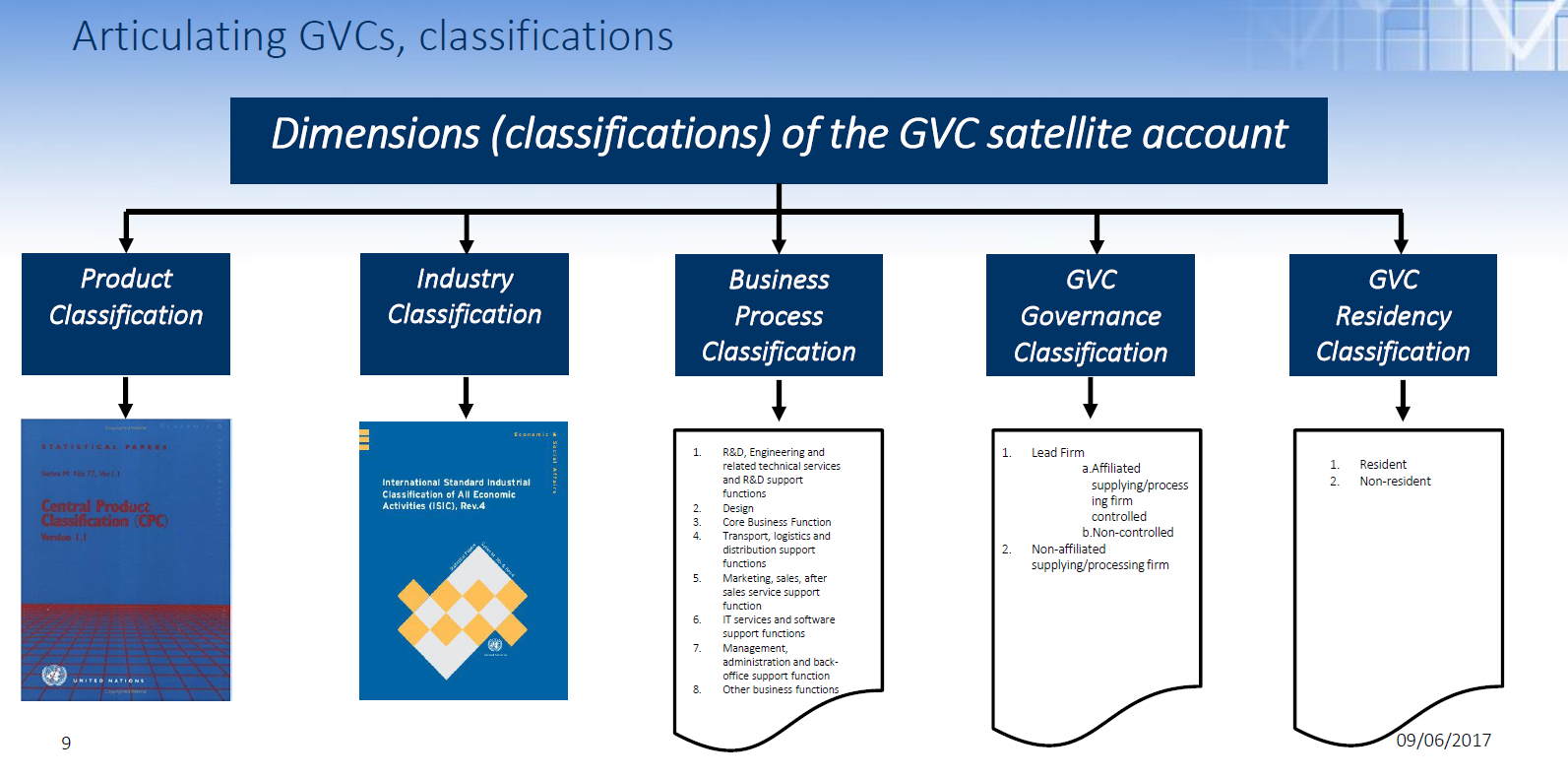 15
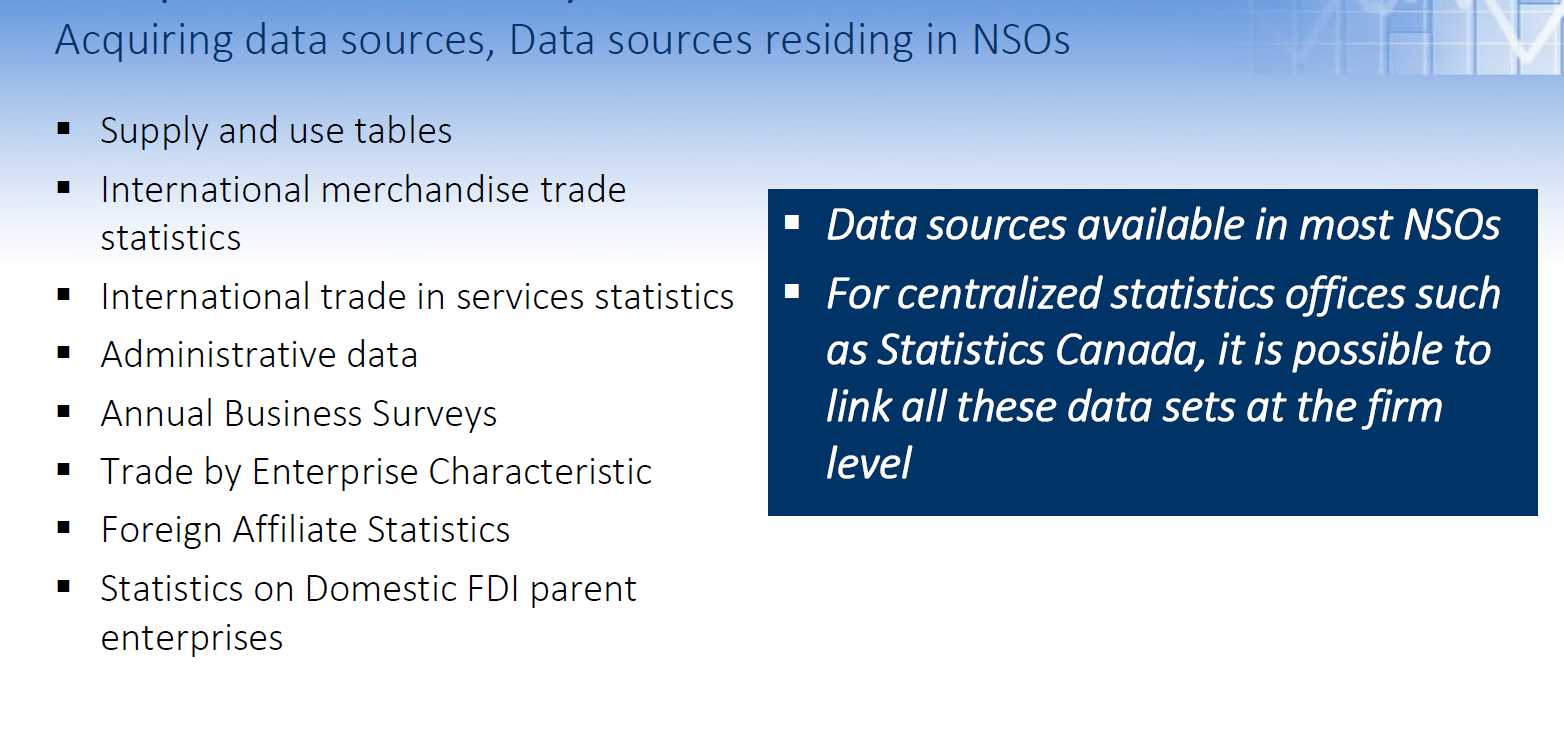 16
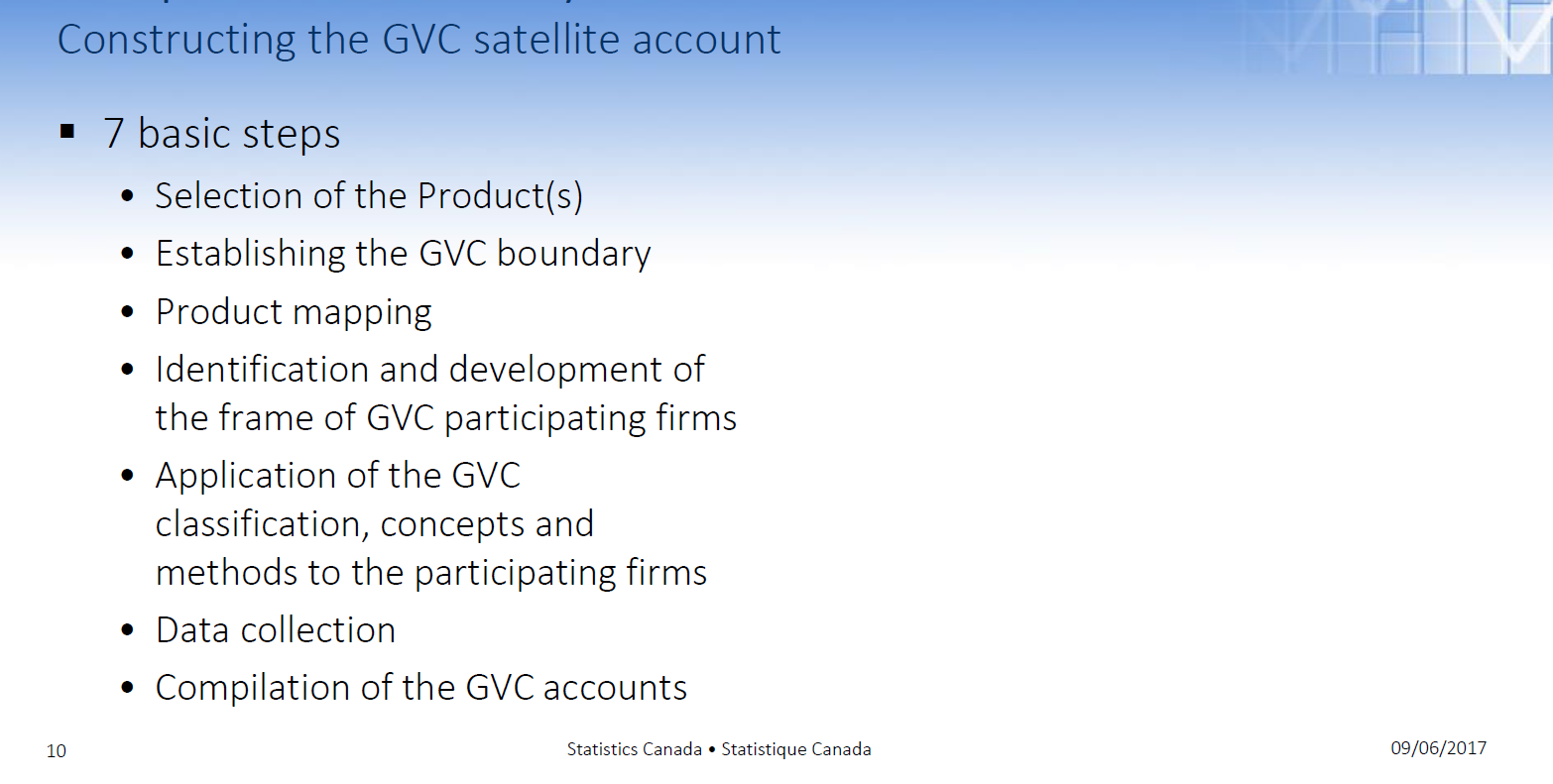 17
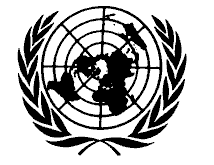 GVC for Automotive Industry
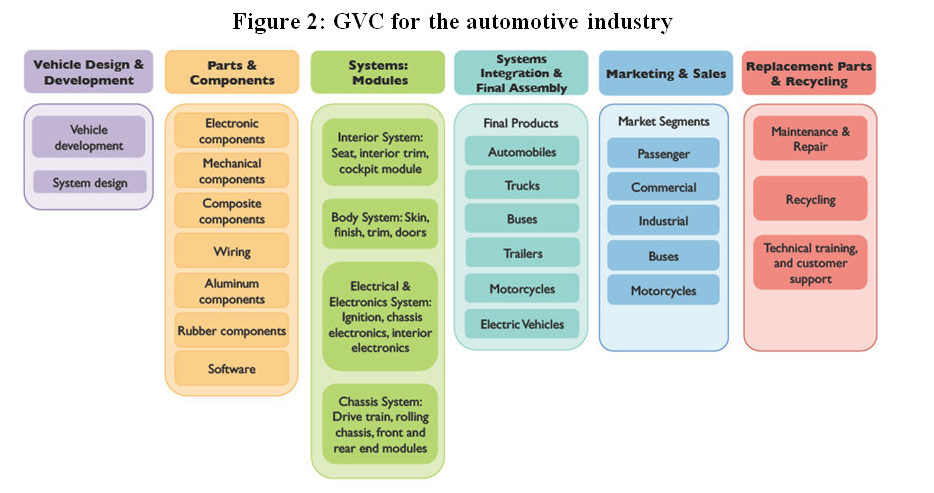 18
18
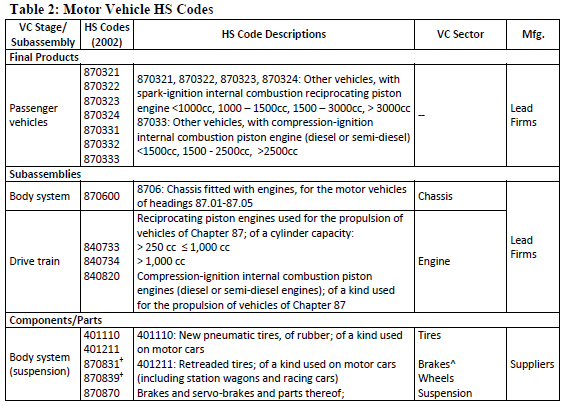 19
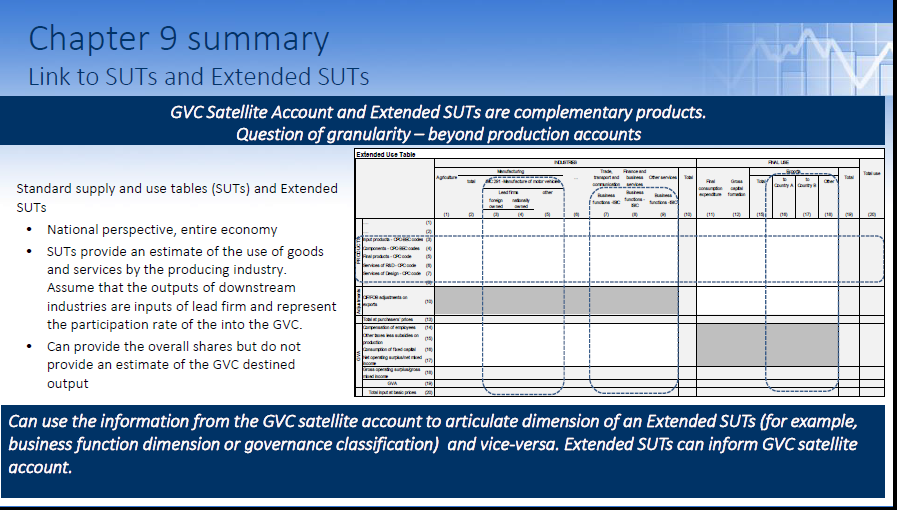 20
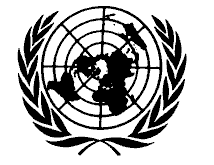 GVCs and the role of lead firms
The GVC includes all the forward and backward linkages of lead firms with other enterprises
Lead firms determine the specifications for the production of inputs parts and components 
More information needed on these lead firms: 
Domestic or foreign ownerships 
Structure of its foreign affiliates
Trade intensity of domestic and foreign affiliates
Outsourcing of business functions
Proposal for a global business groups register
Proposal for international data-sharing agreements
21
21
How can we compare the various levels of measurement?

Global extended SUTs 
Regional extended SUTs
Industry specific GVC extended SUTs
Large MNEs
Limited number of partners
National compiler ownership

Which indicators do we want to recommend from micro-level business statistics and various macro-level extended SUTs?
22
Summary of Progress to Date
Considerable progress with GVC Satellite Account
Overall Extended Accounts and Integrated Framework incl. policy uses – good progress
Global Enterprise  - a lot done more to do
KLEMS  - some progress
Regional Satellite Account – framework complete  - being finalised
Related data linking and business functions -  being finalised
23
Summary of Progress to Date
Fintech as a special case of GVC financing was discussed in detail.  
A Sector Accounts/FDI based framework was articulated 
Case studies – more needed beyond North American Auto GVC.
24
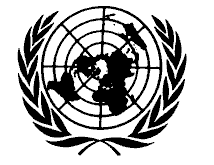 Thank you
25